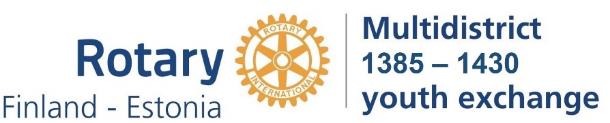 JOS MIETIT MITÄ TEKISIT ??

TULE
VAIHTARIKSI?
Tarvitseeko edes miettiä?
www.rye.fi
NUORISOVAIHTO
KESÄVAIHTO
15-19 V
Eurooppa
P-Amerikka
E-Amerikka
E-Afrikka
Aasia
VUOSIVAIHTO
15-18 V
Eurooppa
P-Amerikka
E-Amerikka
E-Afrikka
Aasia
Australia
LEIRIVAIHTO
15-20 V
Eurooppa
MEX, BRA
USA, CAN
E-Afr., Taiwan
KESÄLEIRIT
Kesto 10pv  - 3 viikkoa, 15...20-vuotiaille.

Leireillä eri teemat
Leiriin kuuluu perhemajoitusjakso.

Pääsyvaatimukset
Leireille voi osallistua sekä rotareiden että 
muiden lapset ilman suosituimmuusasemaa. 
Nuorelta edellytetään joustavuutta, esiintymiskykyä ja itsenäisyyttä. 
Ennen kaikkea on tärkeää, että nuori itse on oman lähtöpäätöksensä takana.
Leirivaihtoon pääsevät nuoret valitaan lähettävän rotaryklubin ja rotarypiirin haastattelujen perusteella.

Kuluina järjestelymaksu, matkakulut sekä vakuutus. 
Yhteensä n. 700 € Eurooppa, n. 2 000 € kaukomaat.
KESÄLEIRIT
Kesäleireille hakeminen:
Hakemukset jätetään 30.9. mennessä klubeille. 
Hakuohje löytyy sivuiltamme
Leiripaikat ja teemat selviävät talven ja 
kevään aikana.

Leirimieltymyksiä miettiessä voi käyttää 
edellisen kesän leiritarjontaa suuntaa-antavana
listana aihepiireistä ja maista. 
Haettaessa kannattaa nimetä useampia 
maita ja teemoja, jolloin sijoittuminen helpottuu.
 
Kun listalle ilmestyy leiri, joka erityisesti kiinnostaa, siitä kannattaa ilmoittaa heti kesäleiritoiminnan kirjeenvaihtajalle.
KESÄVAIHTO
Perheiden välinen vaihto, suositus 4 viikkoa/perhe
Kesävaihtoon hakeminen:
Ikä: 15...19-vuotiaille. 
Hakemukset jätetään elo-syyskuun aikana 
klubeille. 
Edellyttää joustavuutta, esiintymiskykyä 
ja itsenäisyyttä. 
Ennen kaikkea on tärkeää, että nuori itse on
oman lähtöpäätöksensä takana.
Klubi ehdottaa, klubi ja piiri haastattelevat ja piiri lopulta hyväksyy.
Kohdemaat sivuillamme. Pyritään lähettämään ensisijaisesti haettuun kohdemaahan, mutta hakijan tulee olla valmis menemään kaikkiin hakemiinsa maihin 
Kesävaihtareille on huhti-toukokuussa valtakunnallinen koulutus.
Oppilas esittäytyy lähettävälle rotaryklubille ennen ja jälkeen vaihdon.
KESÄVAIHTO
Kustannukset:
Järjestelymaksu
Valtakunnallinen koulutus
Vakuutus
Maaohjelma (jos on)
Lentoliput kohdemaan mukaan.

Kokonaiskustannukset 1300 – 3300 €.

USA-Canada-Meksiko vaihto sisältää maa-ohjelman.
USA & CANADA & MEXICO
MAAOHJELMA

NEW YORK

3 day adventure

WELLINGTON HOTEL ***
www.wellingtonhotel.com
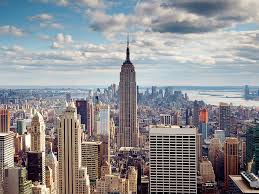 NEW YORK
Opastettu kierros Manhattanilla; 
Greenwich Village 
China Town
Statue of Liberty
United Nations
Broadway & Time Square
Brooklyn bridge
Central Park
Musikaali
NBC Studio “lavasteiden takaa” 
Illallinen “The View” ravintolassa

KOULUTUSTA JOKA PÄIVÄ
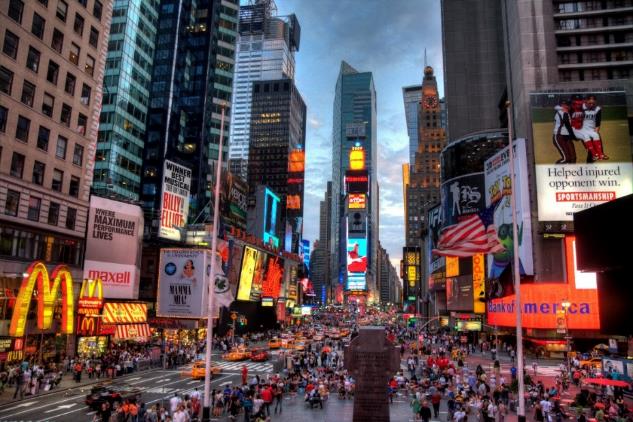 VUOSIVAIHTO
Kesto noin 11kk, ikä vaihdon alussa 15-18 vuotta.
Yleensä lukion tai vastaavan koulun 1. vuoden 
jälkeen.
Vuoden aikana asutaan yleensä useammassa kuin 
yhdessä perheessä. Jos perheitä vain yksi, siitä kerrotaan
ennen vaihdon alkua.
Hakemukset jätetään elo-syyskuun aikana 
klubeille. 
Edellyttää, että oppilaalla on joustavuutta, 
esiintymiskykyä ja itsenäisyyttä. 
TÄRKEÄÄ että hakija on itse oman 
lähtöpäätöksensä takana.
Klubi ehdottaa oppilaan, klubi ja piiri haastattelevat ja piiri lopulta hyväksyy.
Kohdemaat sivuillamme. Pyritään lähettämään ensisijaisesti haettuun kohdemaahan, mutta hakijan tulee olla valmis menemään kaikkiin hakemiinsa maihin 
Valtakunnallinen koulutus huhti-toukokuussa.
Oppilas esittäytyy lähettävälle rotaryklubille ennen ja jälkeen vaihdon.
VUOSIVAIHTO
Kustannukset:
Järjestelymaksu
Rotaryvaihtarin takki
Koulutukset
Vakuutus
Viisumi (jos tarvitaan)
Maaohjelma (jos on)
Lennot kohdemaan mukaan.

Kohdemaiden vapaaehtoiset kiertomatkat

Kokonaiskustannukset löytyvät täältä.
Nuori saa kuukausirahaa n.90€/kk paikalliselta klubilta.
Koulunkäynti pakollinen kohdemaassa.

HUOM! Nuoren asuminen Suomessa maksaa myös.
-Lähtevän vaihto-oppilaan perhettä suositellaan toimimaan isäntäperheenä tulevalle vaihto-oppilaalle.
ISÄNTÄPERHE
VOIT TOIMIA ISÄNTÄPERHEENÄ.
Lyhyemmän tai pidemmän ajan.

Ilmoita klubille halukkuudesta!

Rotarit antavat laajan koulutuksen ja tuen.
Sitoudutaan rotareiden sääntöihin.

ANNAT MAHDOLLISUUDEN NUORELLE

VAIHTO-OPPILAS ANTAA MYÖS PERHEELLE ERITTÄIN PALJON, VARSINKIN PERHEEN OMILLE NUORILLE JA LAPSILLE
ROTEX - TOIMINTA
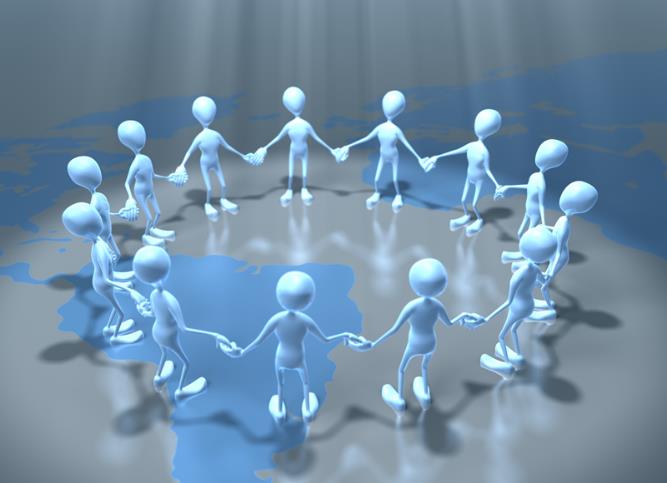 Palanneet vaihto-oppilaat ovat Rotexeja.
Järjestävät tapaamisia ja toimintaa vaihto-oppilaiden kanssa.
Vaihtareille tukea samanikäisiltä
Tutoreina matkoilla, leireillä, koulutuksissa jne.
Toimivat yhteistyössä klubien kanssa
VALID CERTIFICATE
WWW.ROTARY.ORG

VAATIMUKSET!
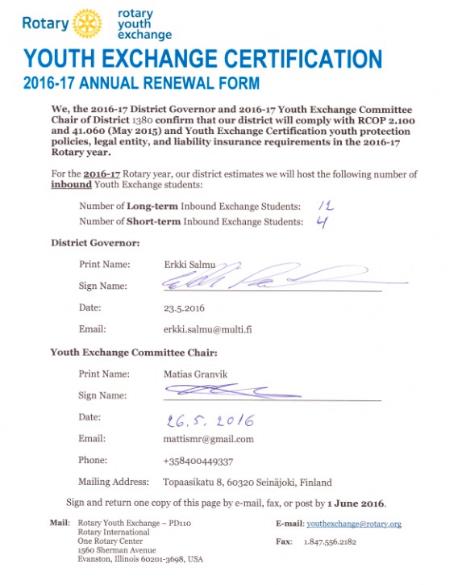 Rotareilla on vaihto-oppilaiden turvallisuuden sertifikaatti, joka sisältää laajaa koulutusta jne.
Maailman ympäri samanlainen toimintatapa
Koulutettuja ihmisiä ja perheitä
Nopea reagointi ja paikalliset yhteyshenkilöt
www.rye.fi
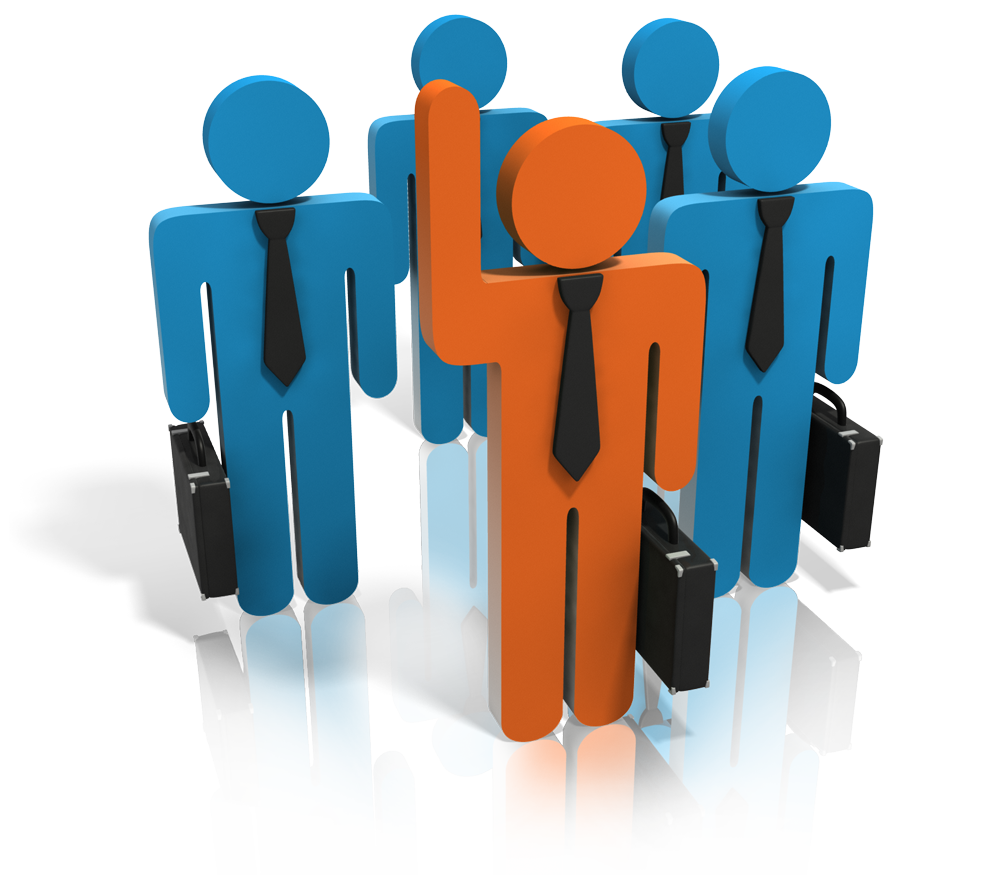 JOKO HAIT ?☺
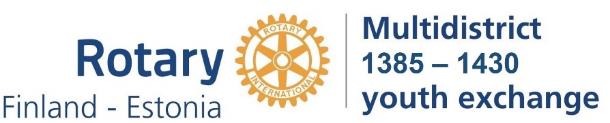 ROTARIT ON ILOISTA PORUKKA